Игры для дошкольников 5-7 лет с ОВЗ, на закрепление и автоматизацию звука «Ш»
Составила: 
учитель-дефектолог Решетнева Т.Г.
МБДОУ детский сад г. Иркутска № 168
Задачи
- Закреплять правильное произношение звука  [ш] в слогах, словах, фразах, отличать их на слух и в произношении от других звуков. 
- Упражнять в определении наличия – отсутствия звука  [ш] в словах; в определении позиции звука  [ш] в слове (начало, середина, конец).
- Закреплять понятие «твёрдый согласный звук» 
- Закреплять умение определять звук на «глухость - звонкость».
- Развивать фонематический слух.
- Воспитывать самоконтроль за поставленным звуком.
Игра «Поймай звук»
Назови картинку, если в слове есть звук «Ш», хлопни в ладоши.
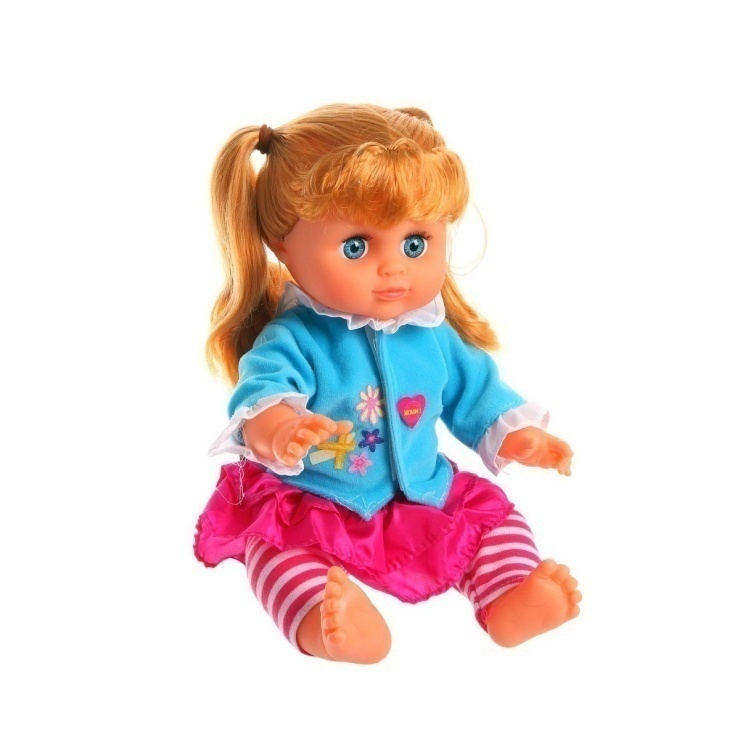 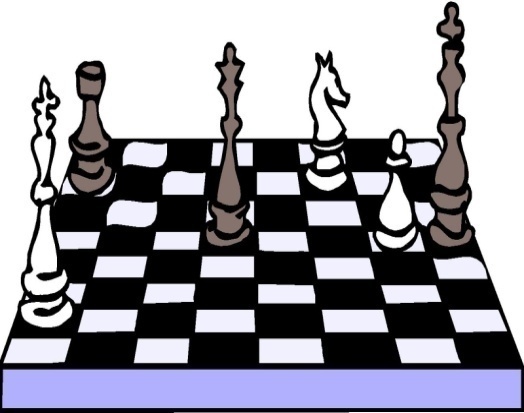 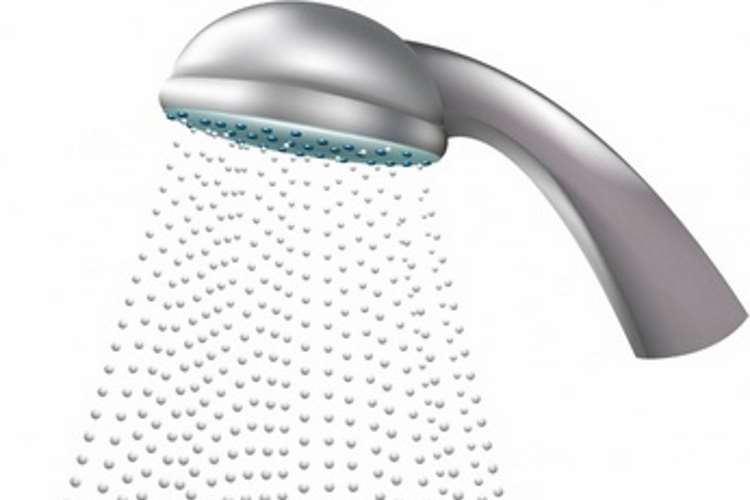 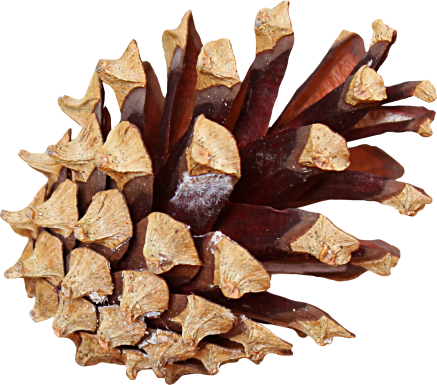 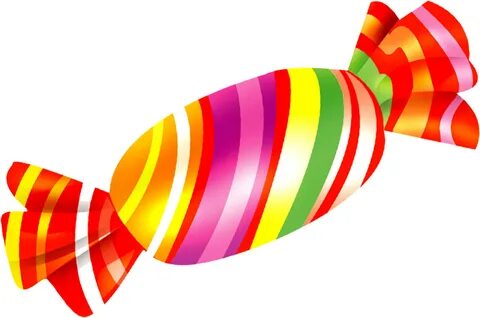 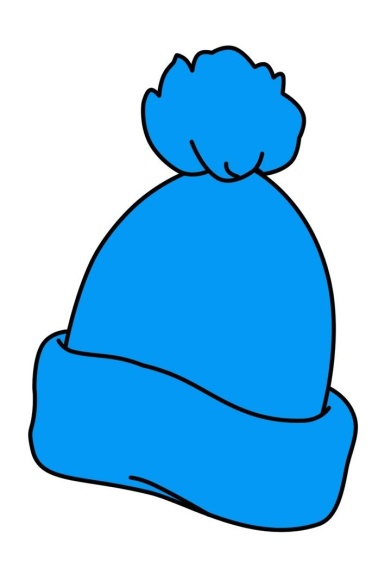 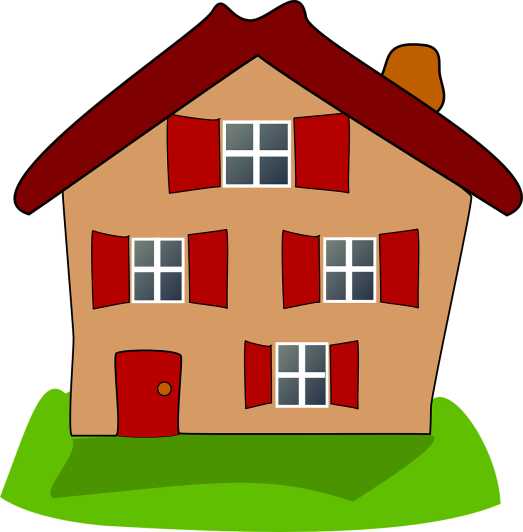 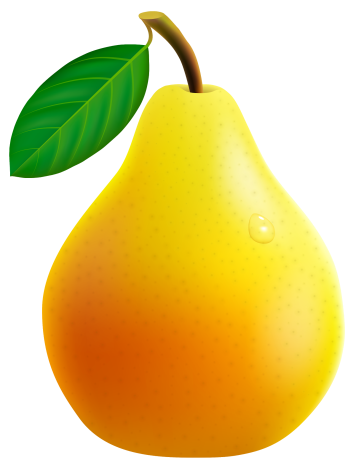 «Что лишнее?»
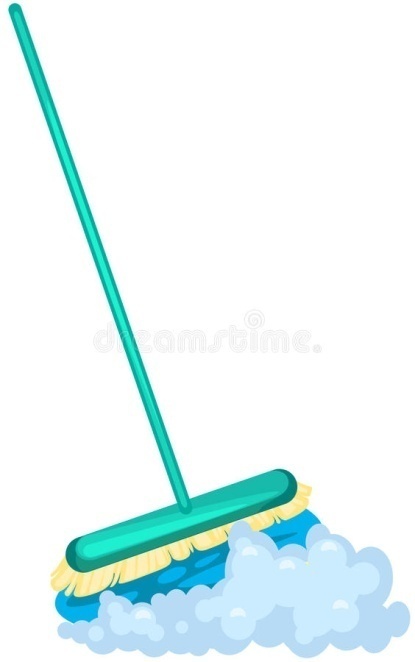 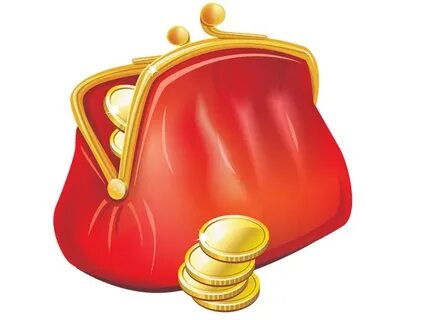 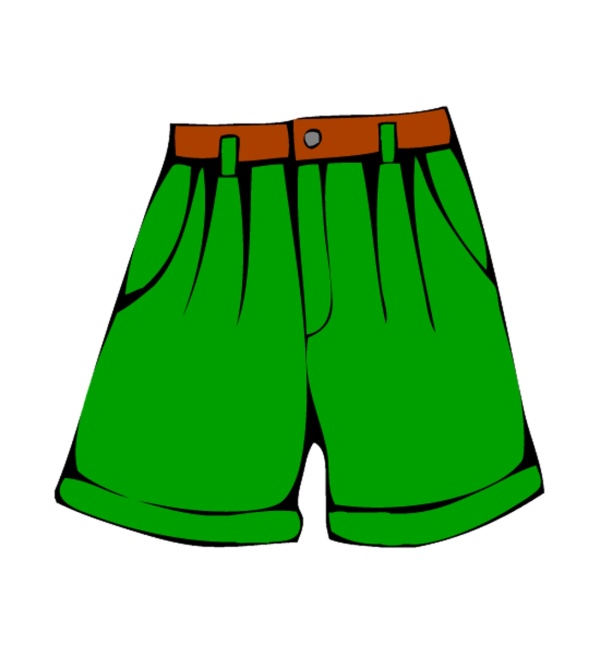 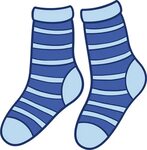 Что лишнее?
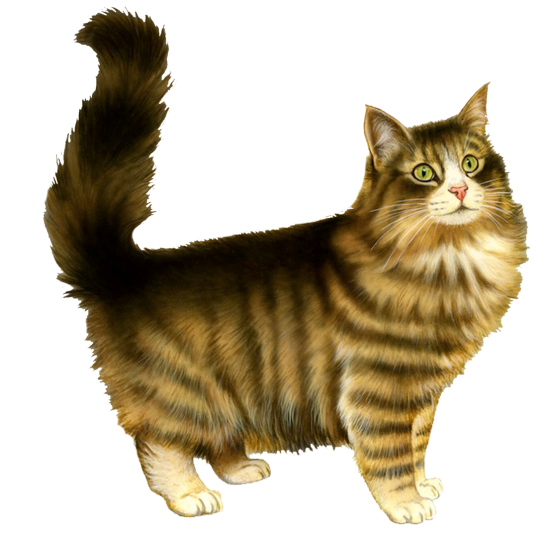 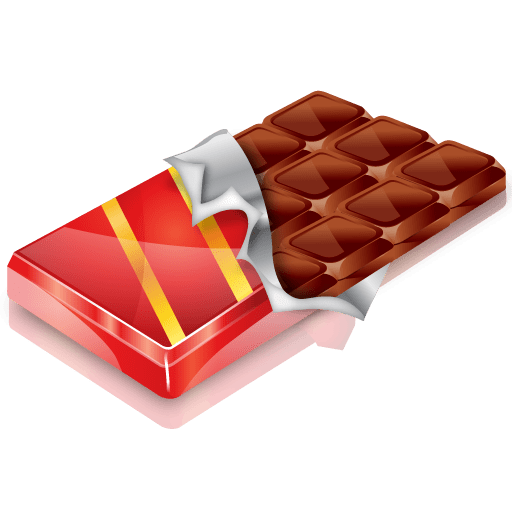 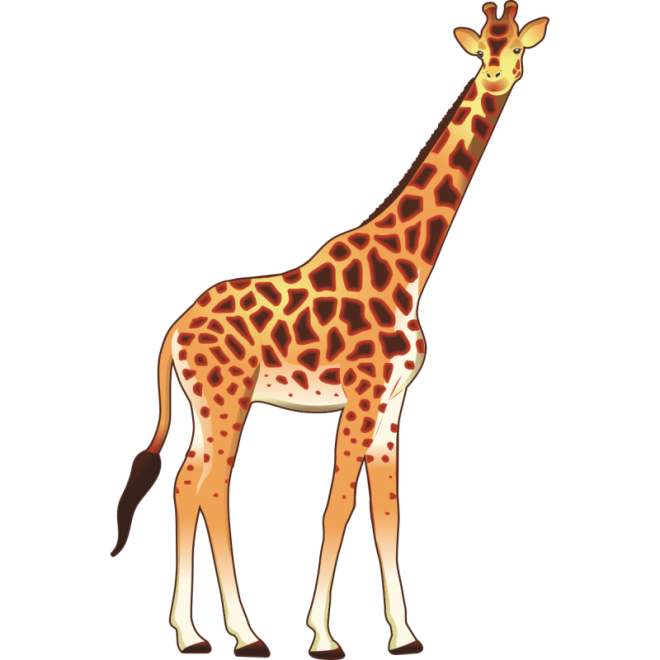 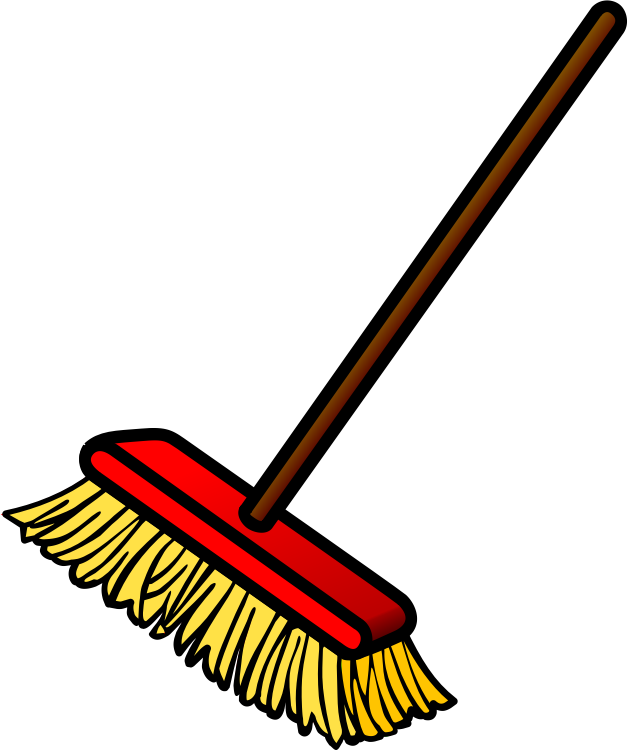 «Что в машине и Миши и Даши?»
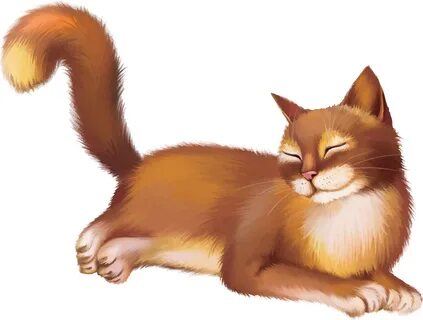 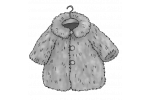 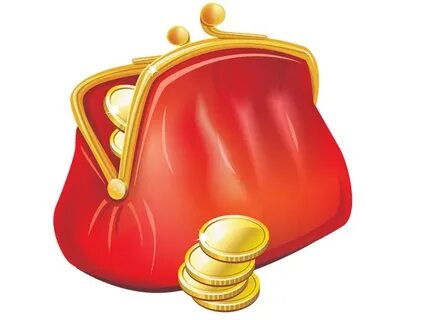 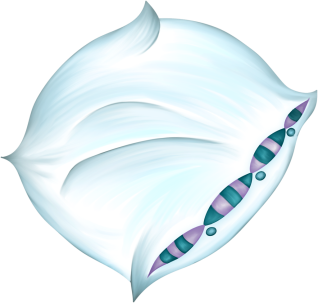 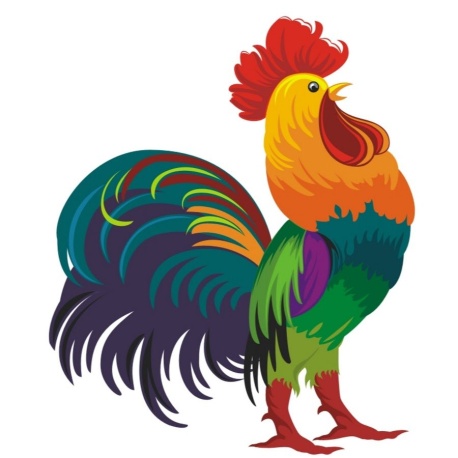 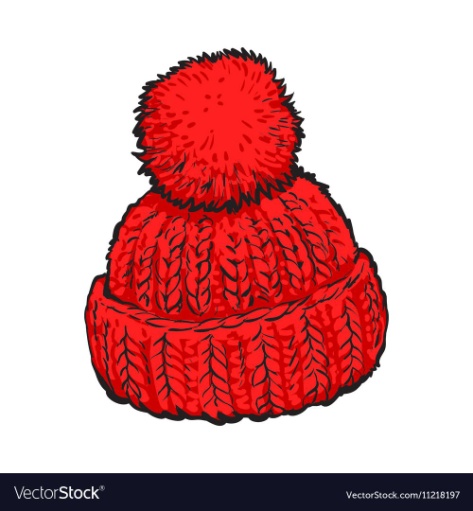 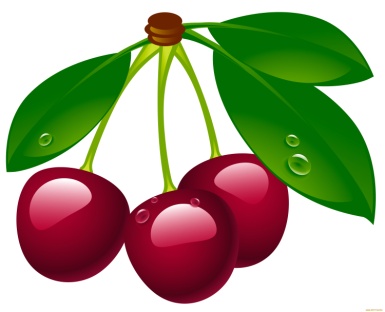 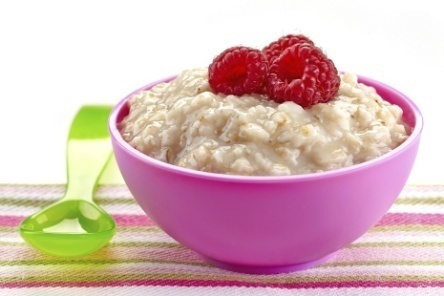 «Доскажи словечко»
С другом мы играли в…? Пили чай из красной…?





Вылезла из норки…?        На неё упала …?
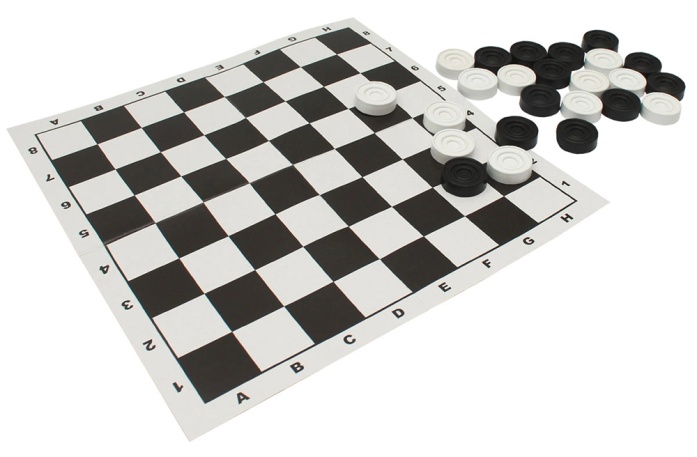 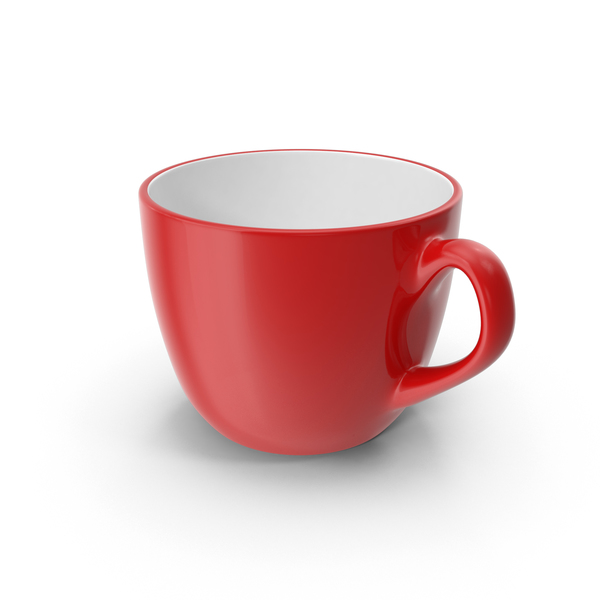 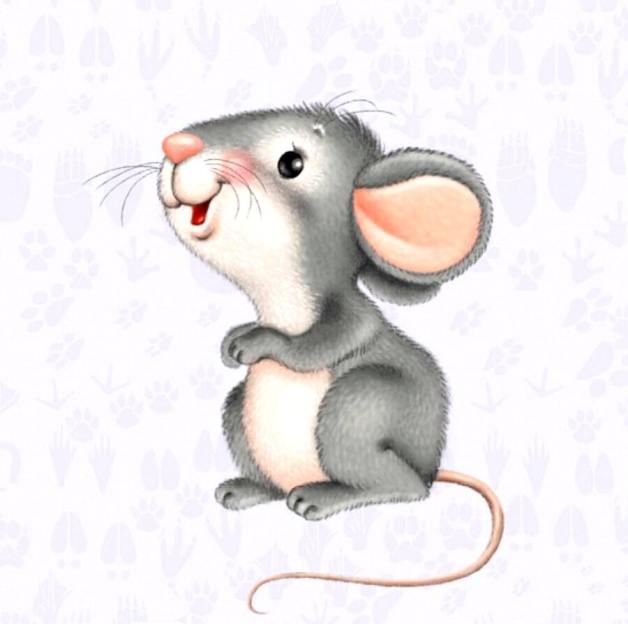 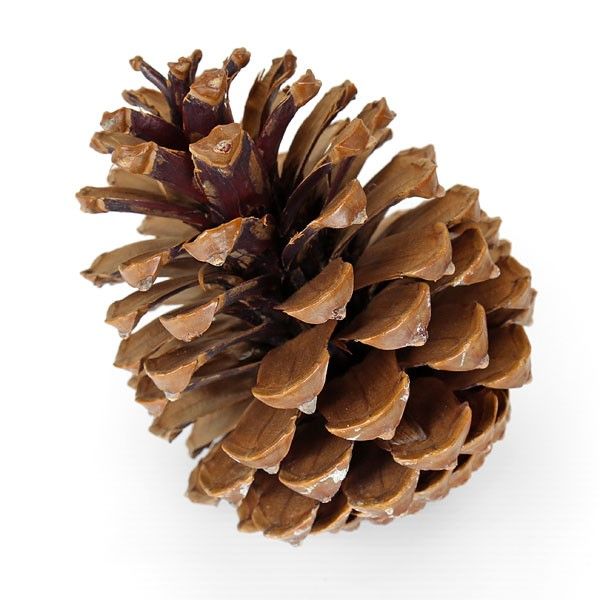 Доскажи словечко
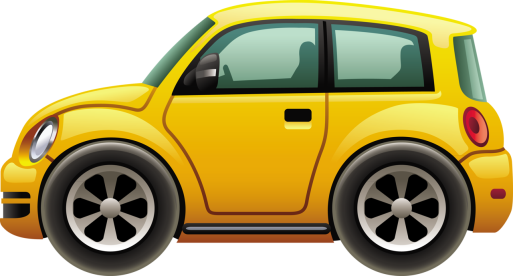 Ни поедет без бензина, ни автобус, ни…

Кот живёт у нас на …, а в чулане живут…




Прицепившись к задней …, мишка едет на …
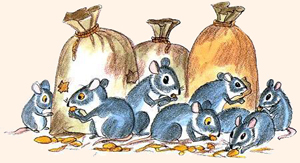 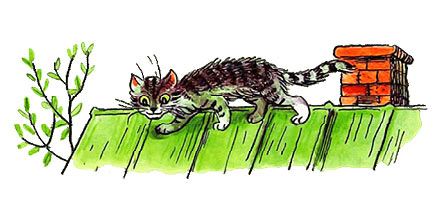 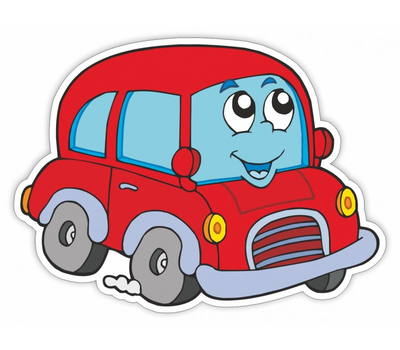 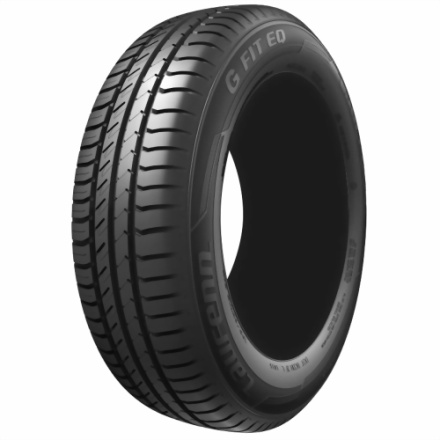 Характеристика звука «Ш»(выбрать нужный символ)
Звук «Ш» гласный или согласный?






Звук «Ш» твёрдый или мягкий согласный?






Звук «Ш» звонкий или глухой?
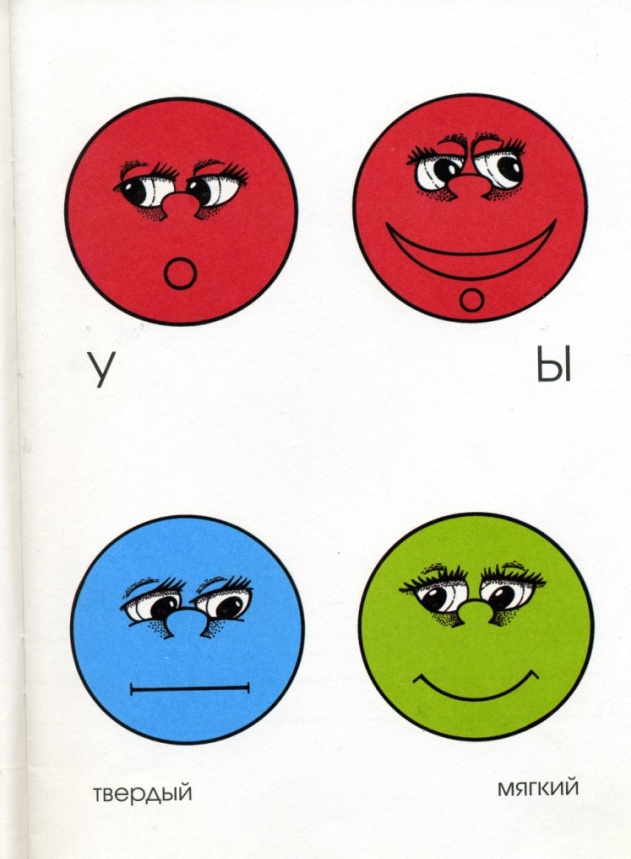 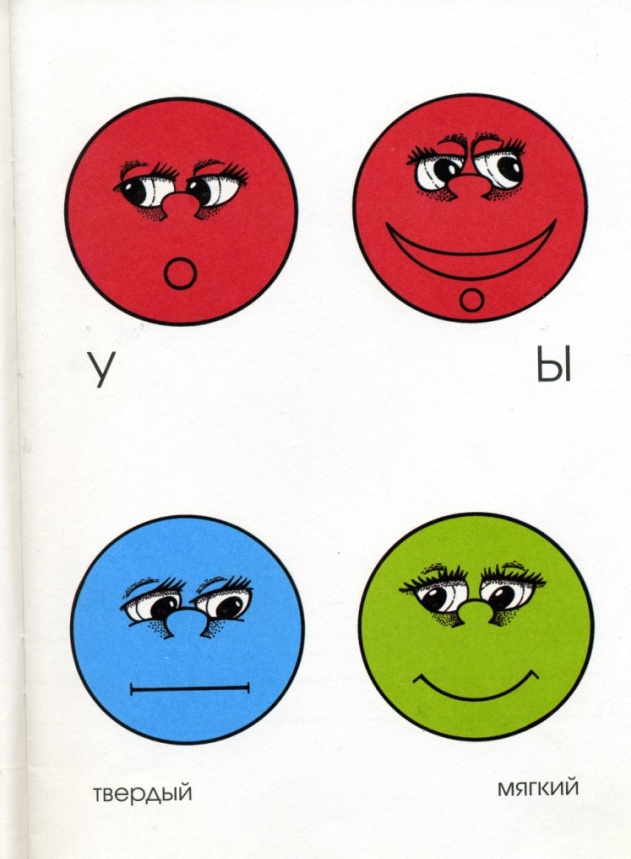 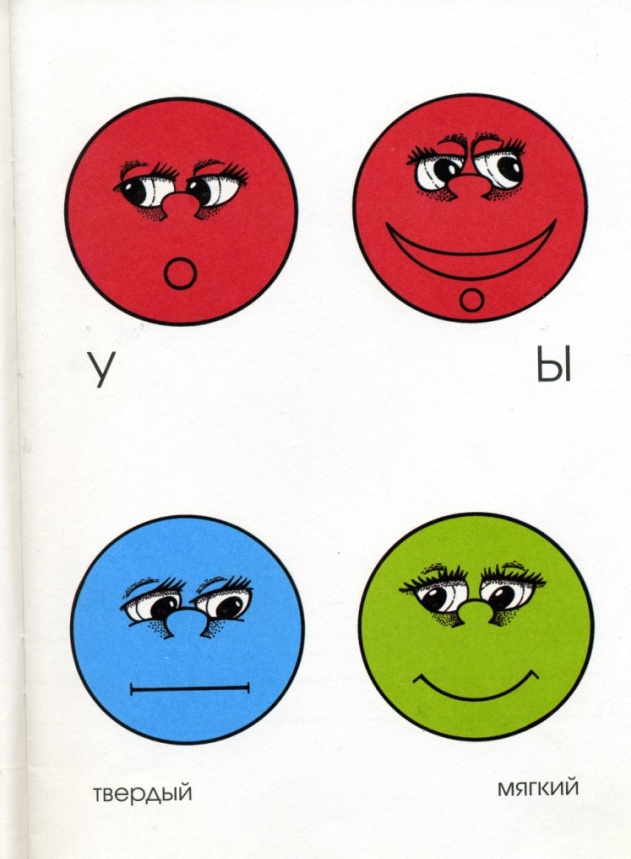 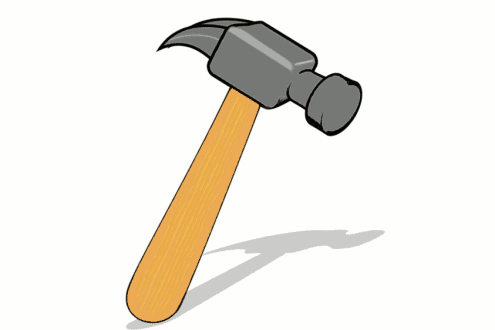 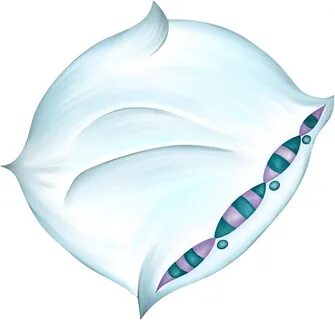 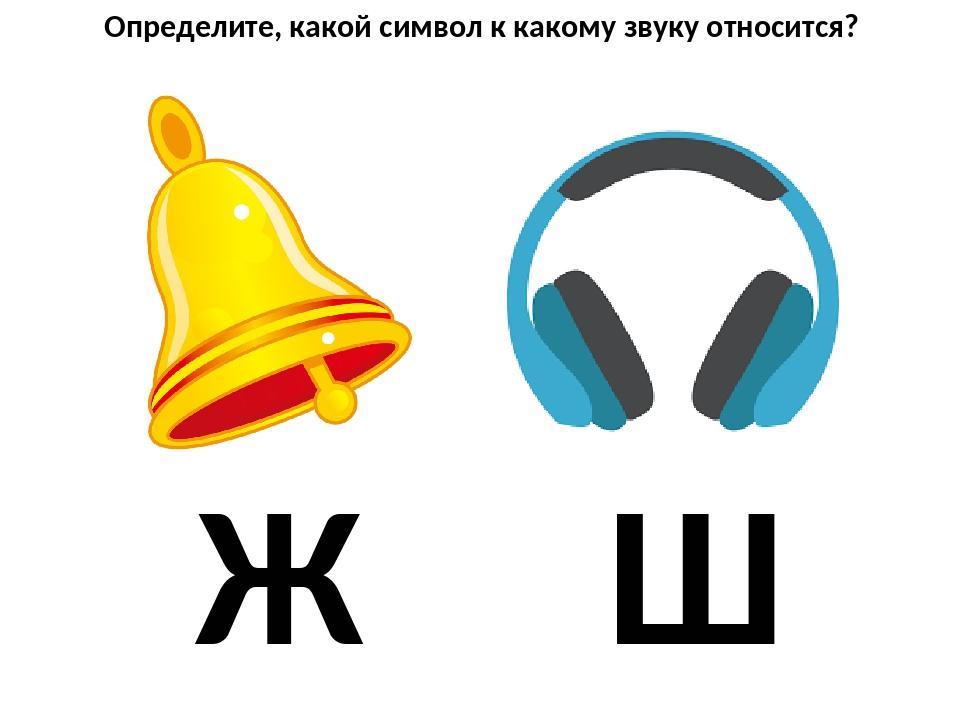 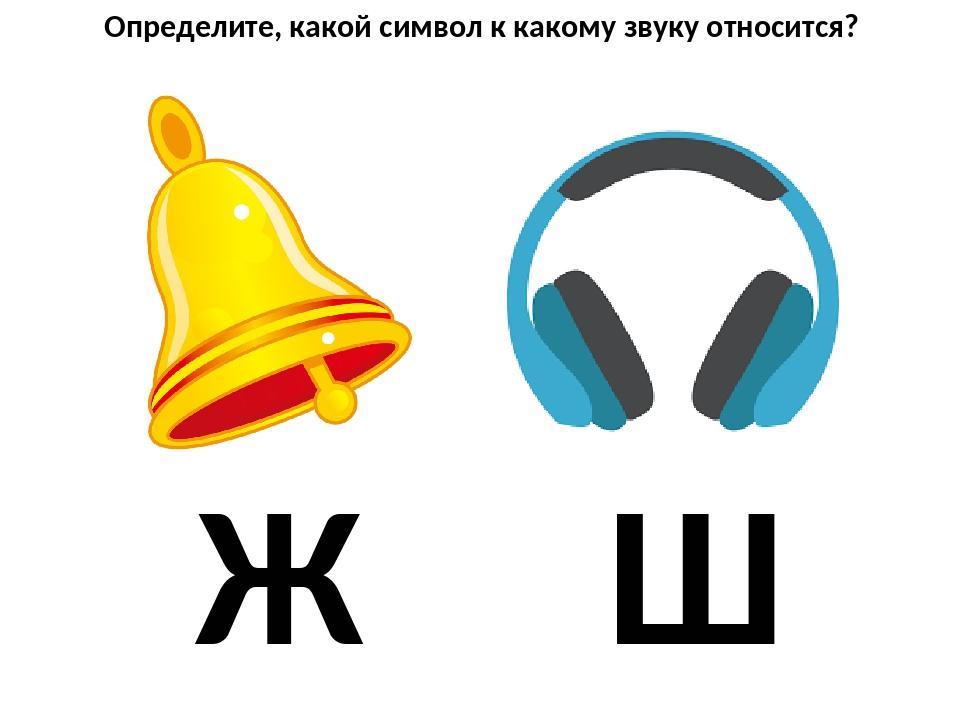 Позиция звука в слове(в начале, в середине, в конце слова)
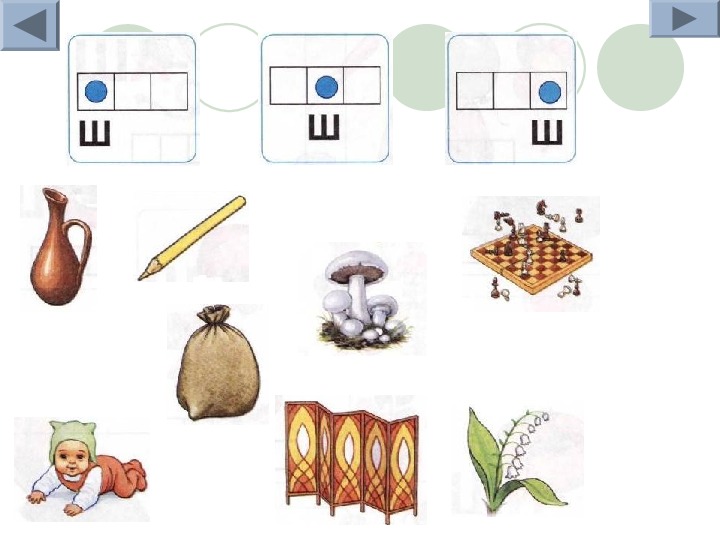 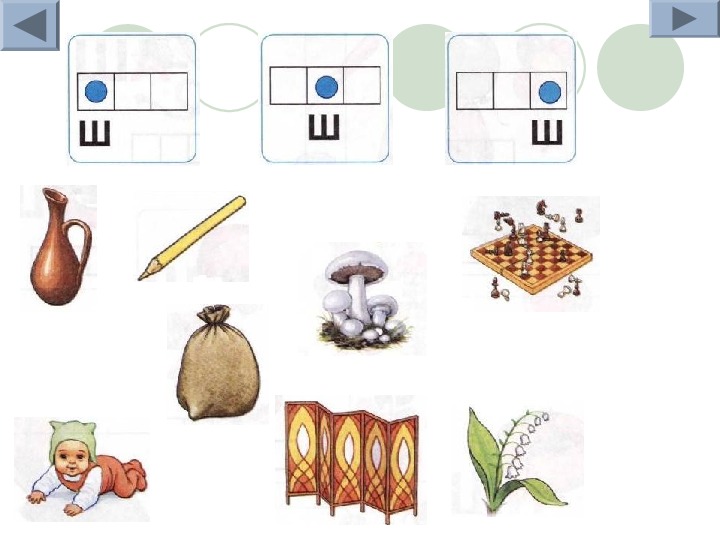 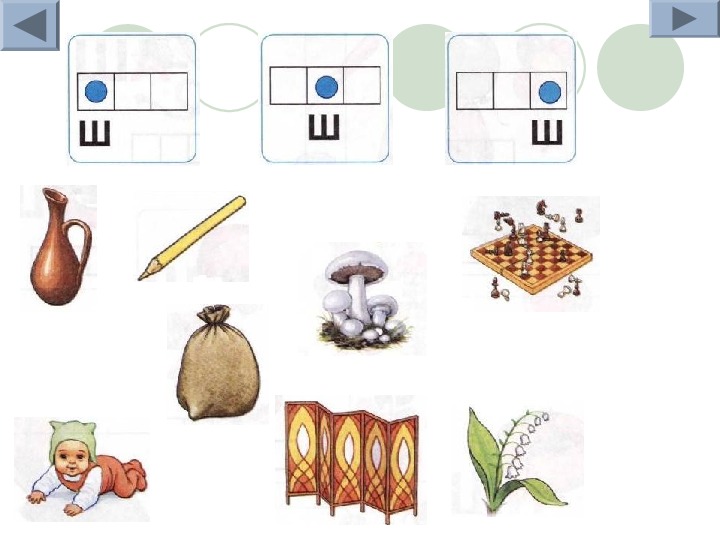 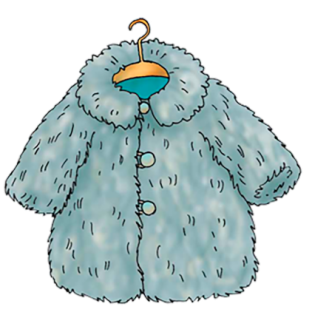 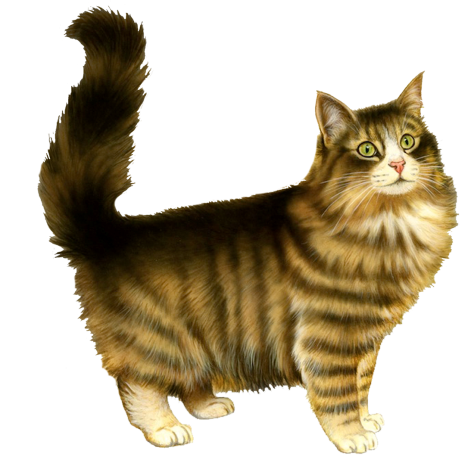 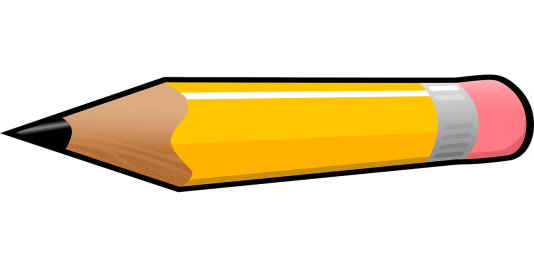 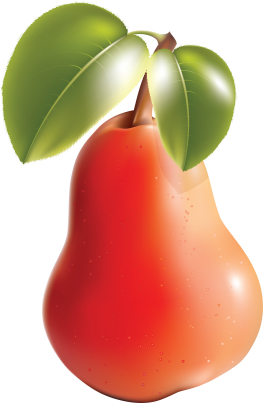 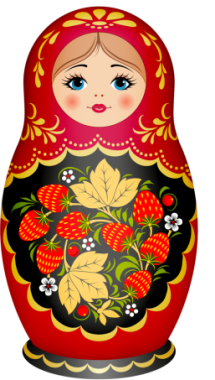 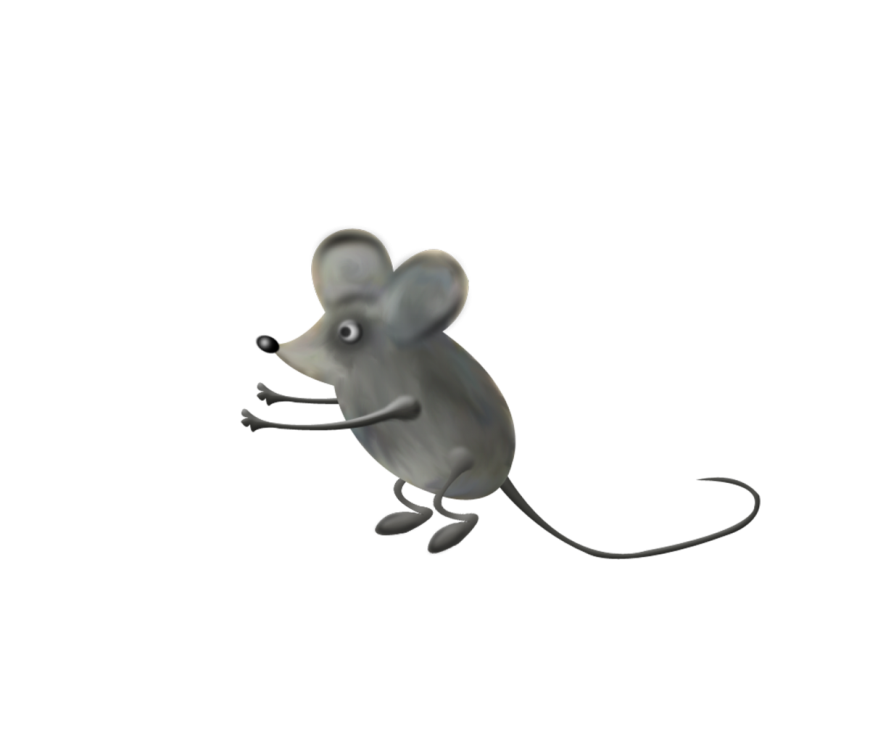 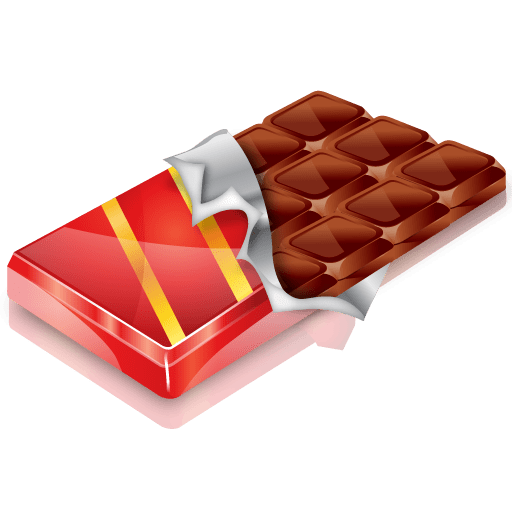 Замени первый звук на звук «Ш»
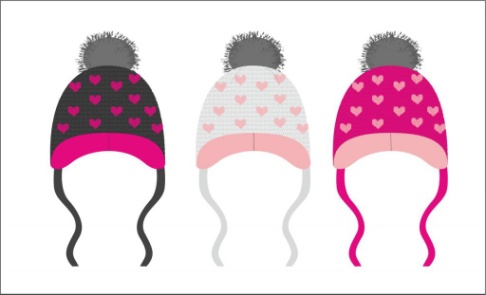 Тапки – 


Губы – 


 Топот – 

 
Мыло – 

 Пар -
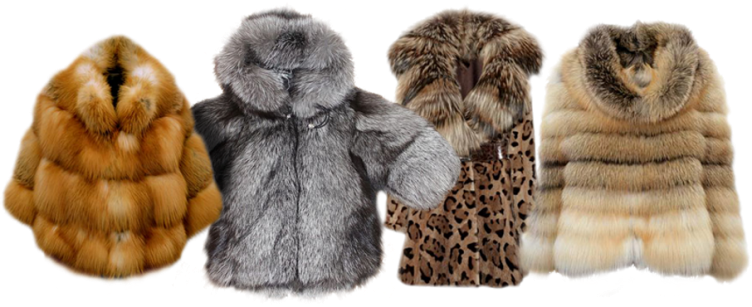 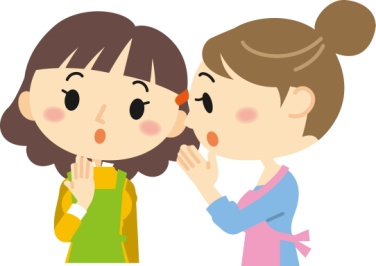 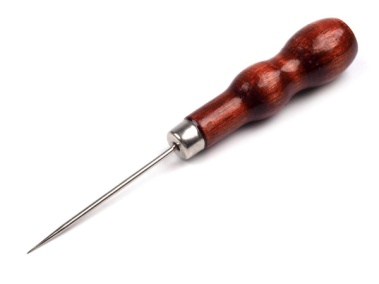 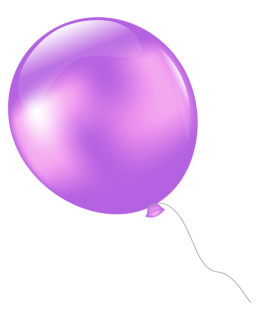 «Один - много»
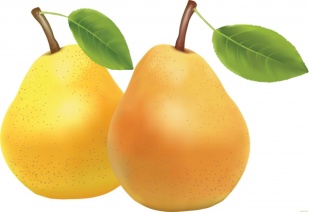 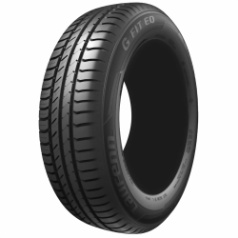 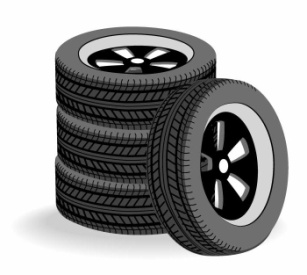 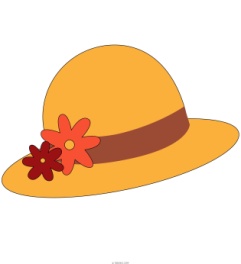 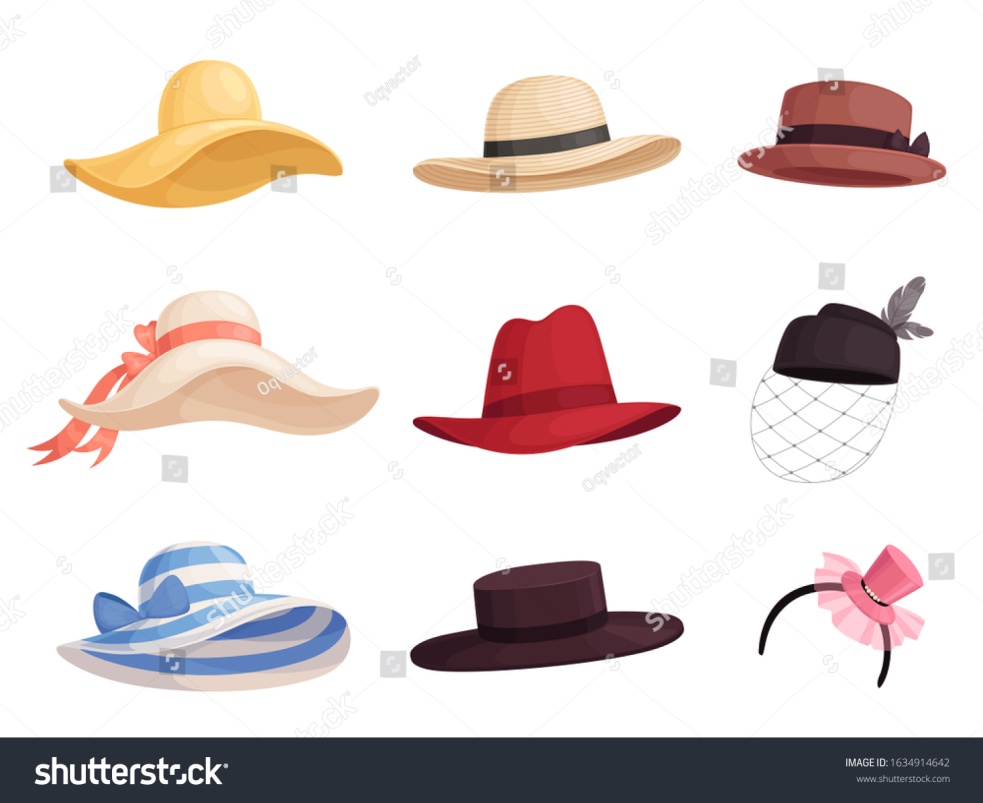 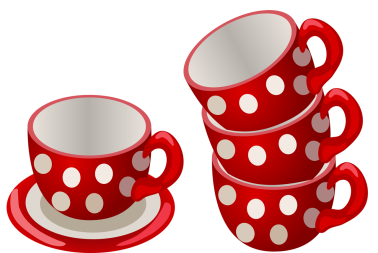 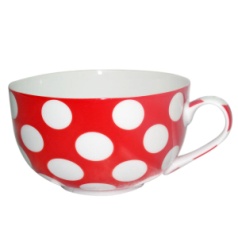 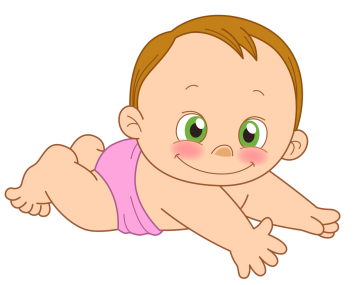 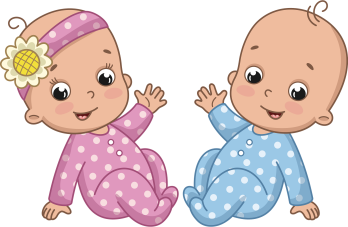